衝突１回でINTTに何個来る？
dn/dηのNを調べる。
予想
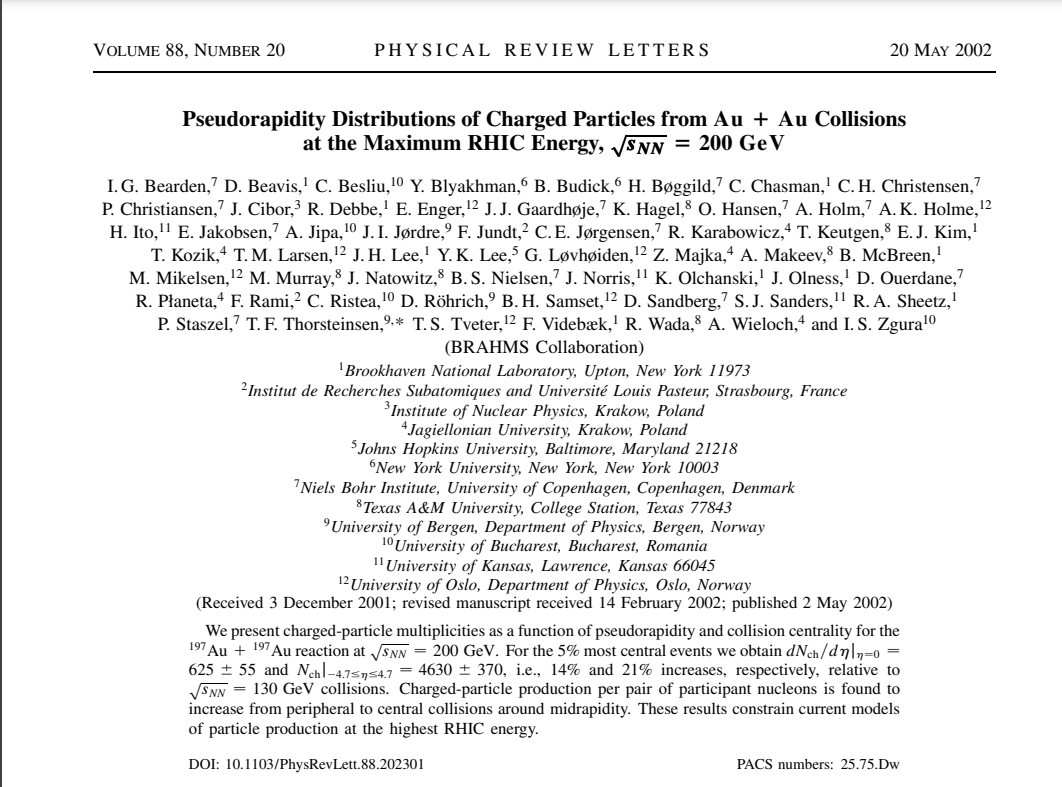 予想：1300個来るだろう-23  z vertexの位置を調べる。　いえータかばれっ字を求める。　　この絵を積分。Timi in した日のデータを使う。（クリーンなデータ）
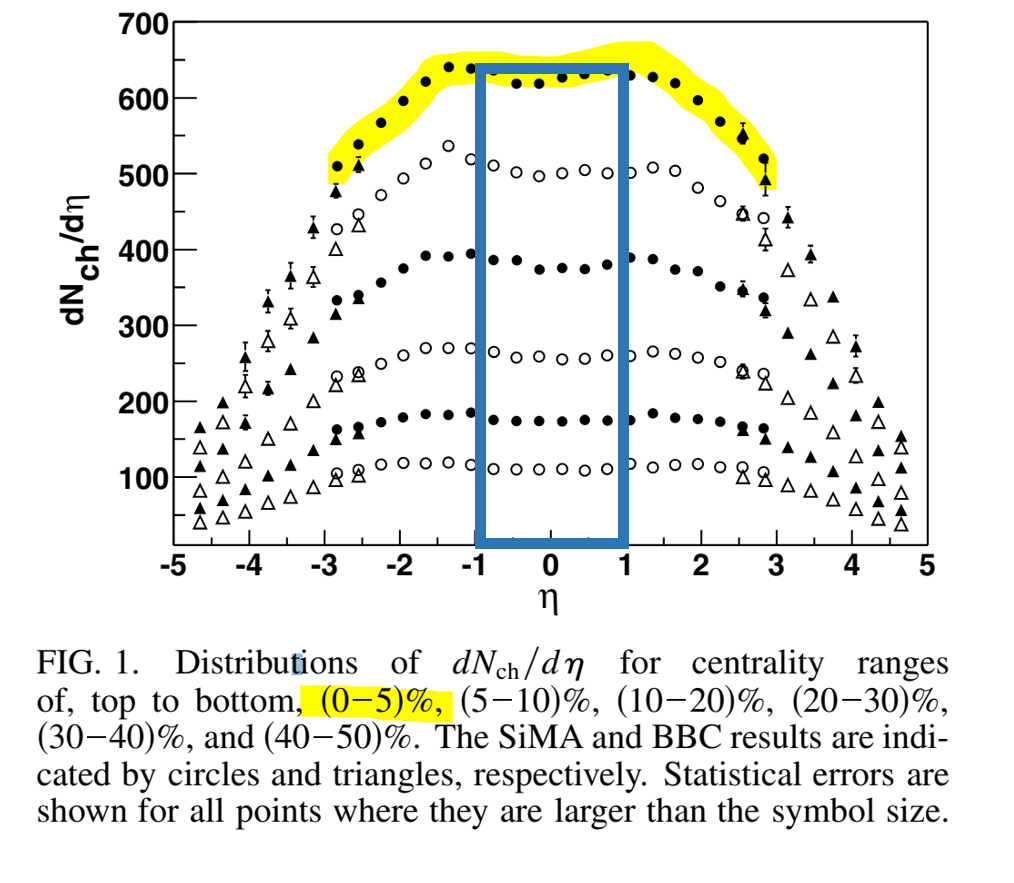 Z =0と定義して、ηを求める。Field 以降のrunでやる。
最大クラスタ数を見る
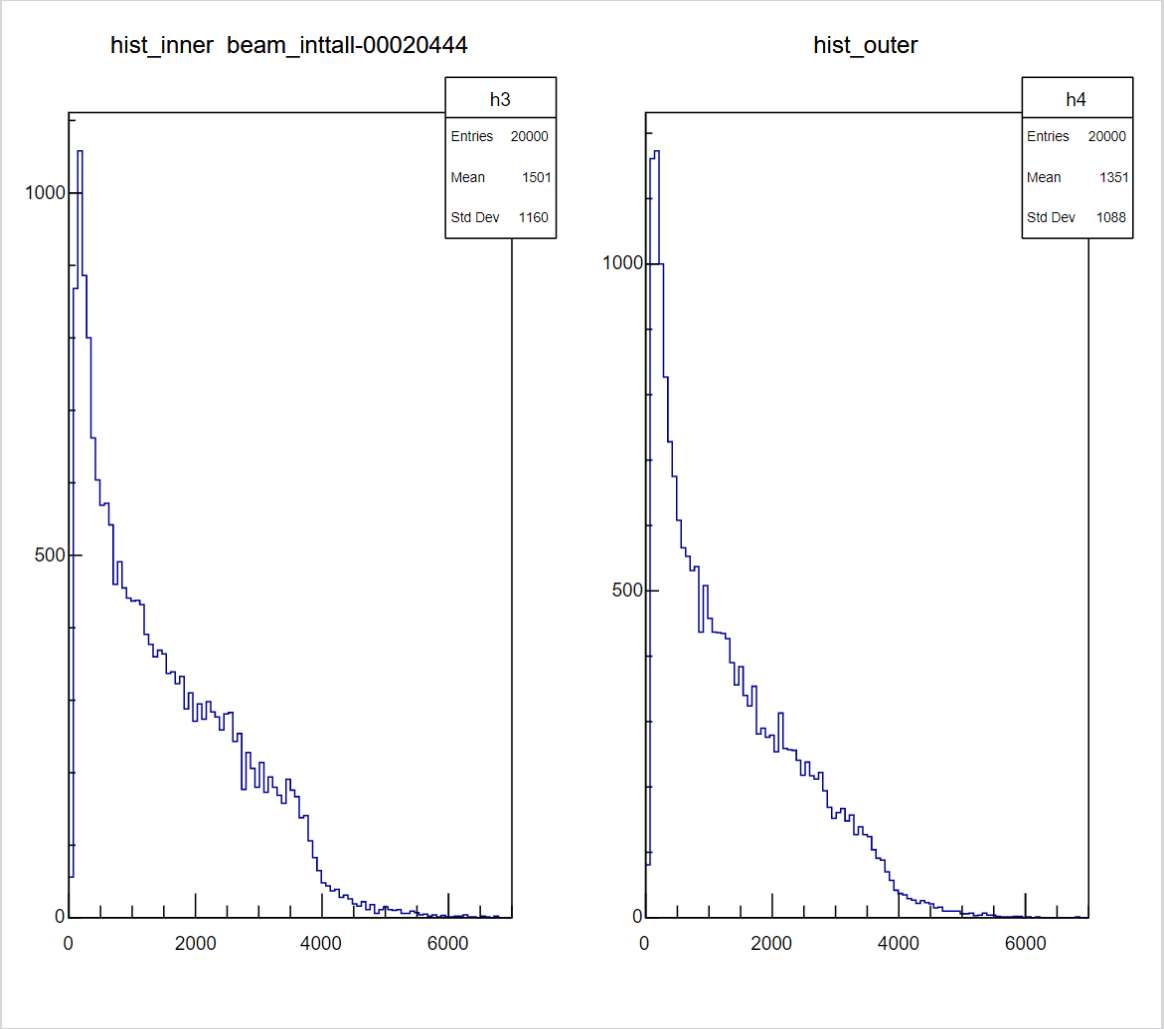 ハチヤさんのやり方１
(InttCustter.cc)でクラスタリングした。
Top 0~5%の平均値を見てみる。
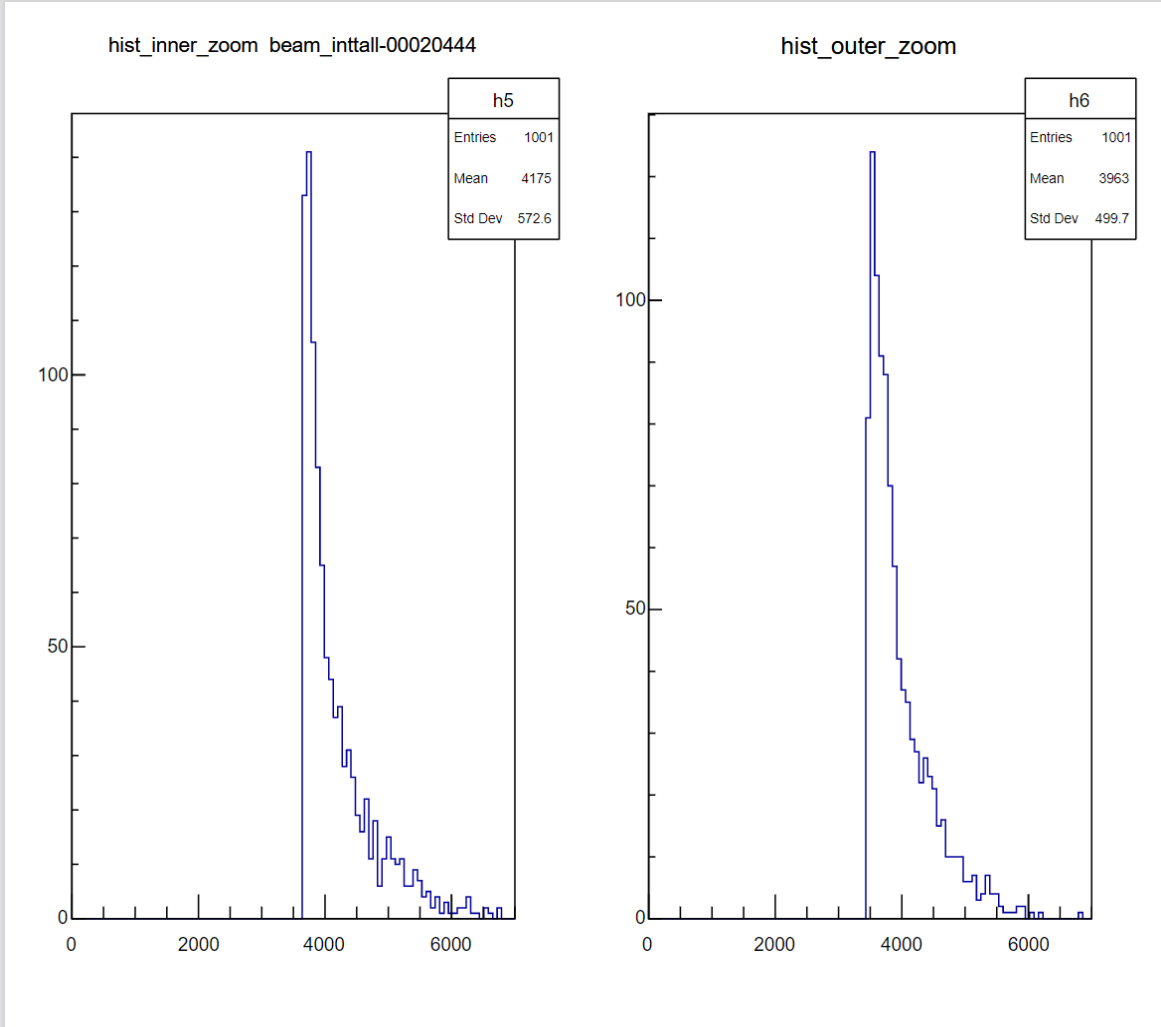 Run 20444の結果
Inner は、4175
Outerは、3965

予想1300なので、
In ball park(桁が同じ）だが、
予想より、2600個多い

謝：他のrunを確認中です。
ノイズは2600個もある？
全channel(372,736)の0.01%と考えると、３7個。
→2600個は何から来ている？
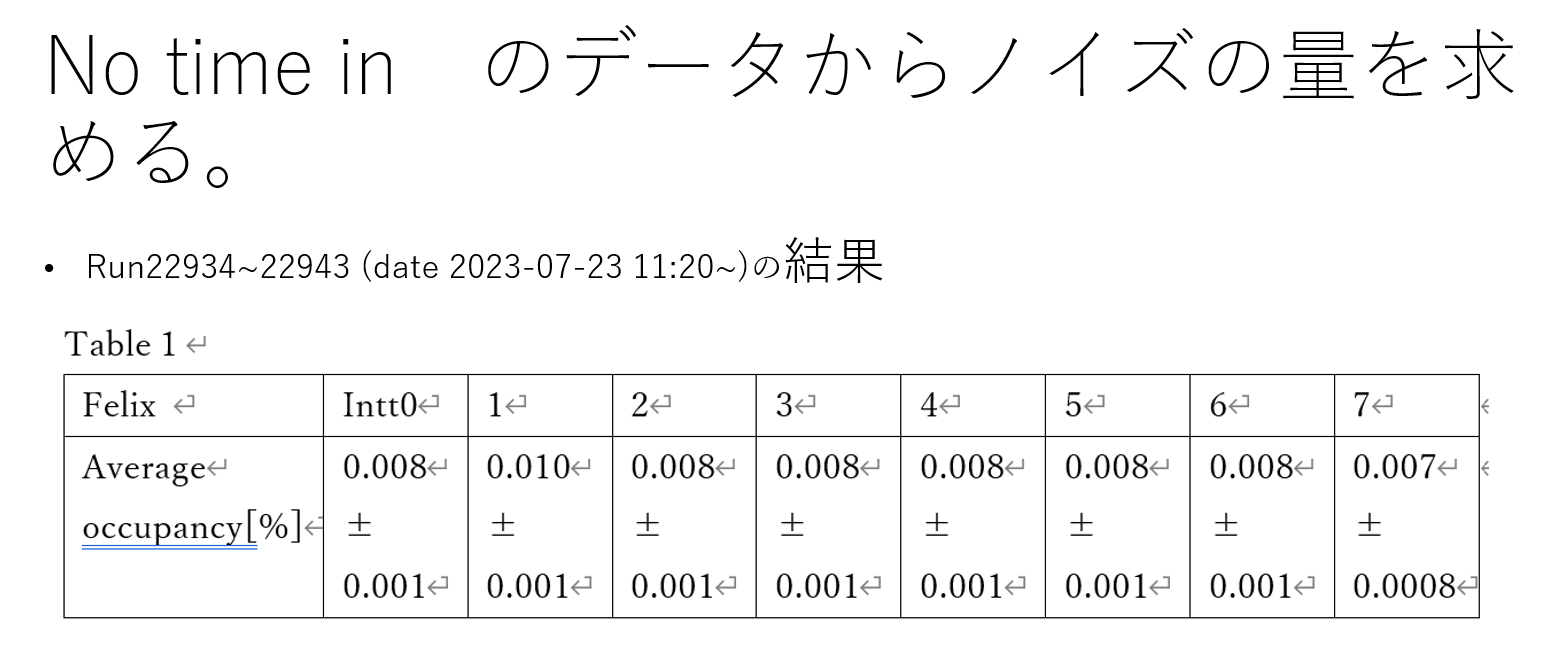